Лэпбук - новейший способ систематизации знаний
Карпикова Е.Н., воспитатель МБДОУ «Детский сад № 1 «Смоляночка»
Лэпбук – это картонная папка, в которой собран материал на определенную тему
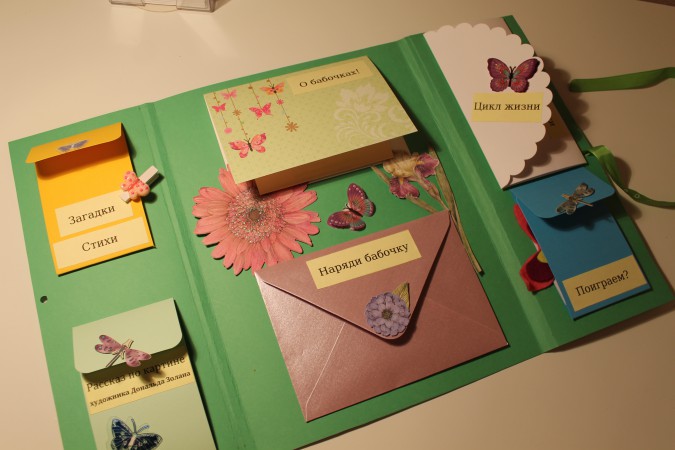 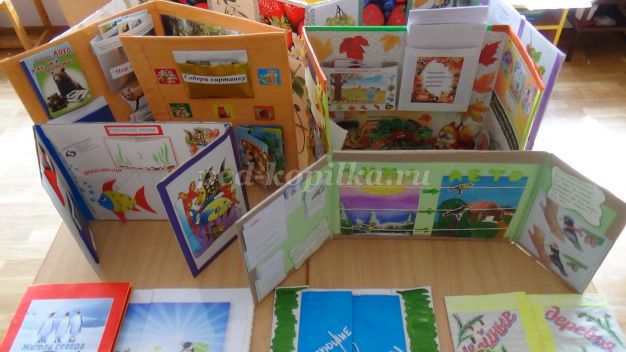 Зачем нужен лэпбук?
Этапы изготовления лэпбука
Выбор темы
 План 
Макет
4 Создание
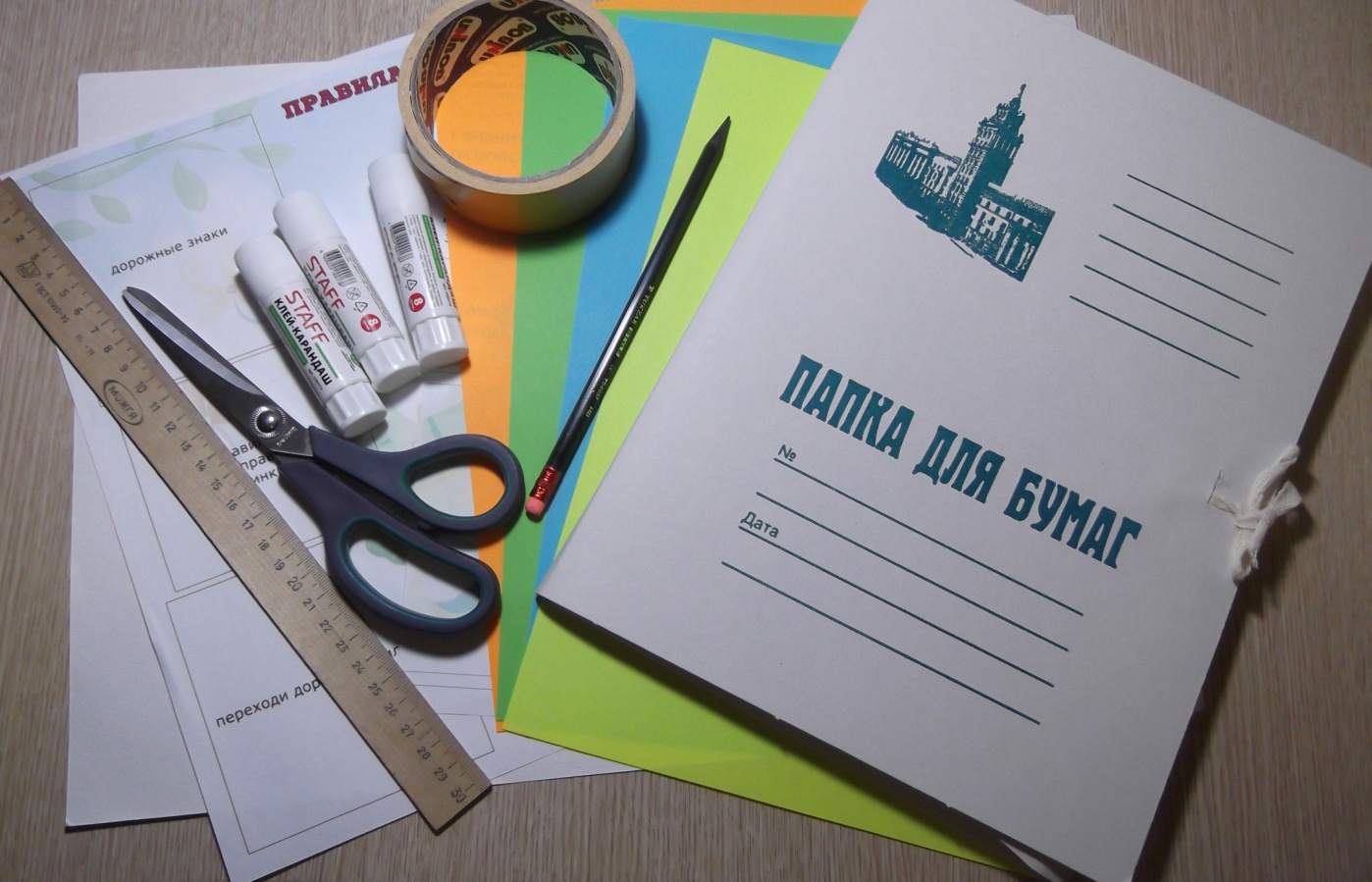 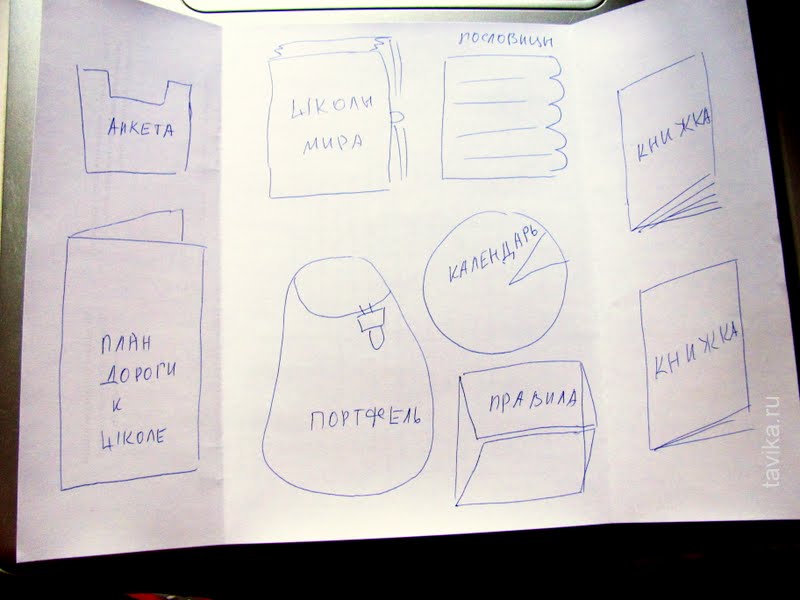 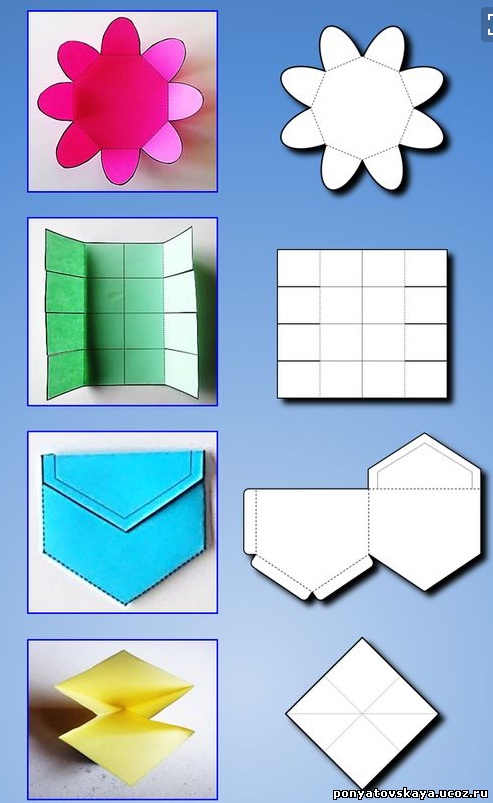 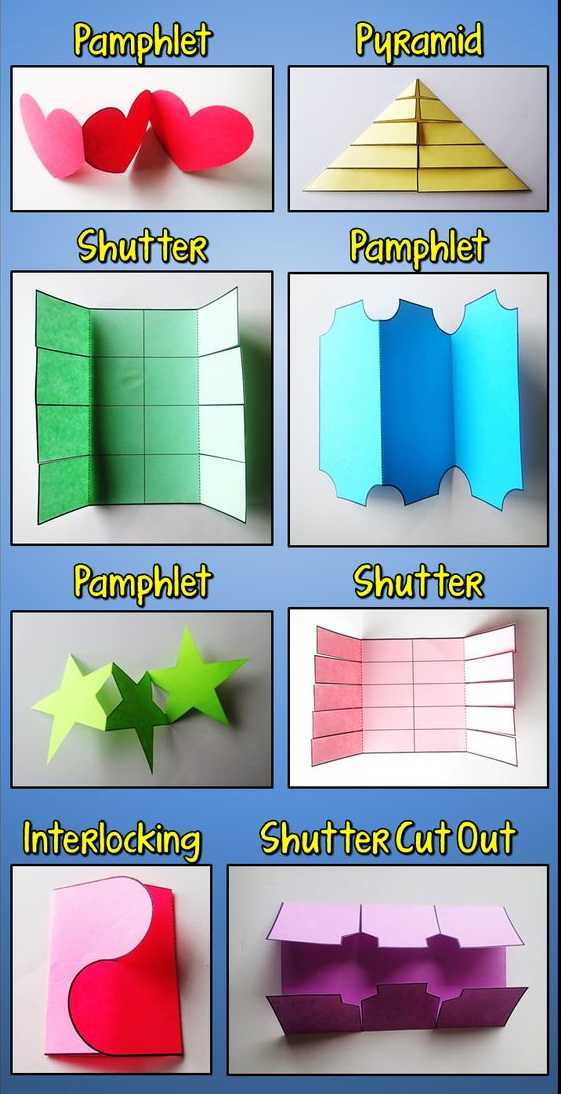 Спасибо за внимание!